CARD REPERTORY
Dr. V. SATHISH KUMAR, M.D (Hom)
HOD and Professor, Department of Repertory
Sarada Krishna Homoeopathic Medical College
Kulasekharam
SARADA KRISHNA HOMOEOPATHIC MEDICAL COLLEGE, DEPT OF REPERTORY
Boenninghausen’s repertory of Antipsoric Remedies started the era of repertories.

Even though the repertories were aimed at minimizing the labour for finding the similimum, however in a case with lot of symptoms it was a matter of hours to find remedy with the repertories in a plain paper method. 

This fact made dread to many for not to use repertories.
SARADA KRISHNA HOMOEOPATHIC MEDICAL COLLEGE, DEPT OF REPERTORY
Later, shortcut methods were adopted to solve this problem like elimination method and thumb index method.

It was at this time that many pioneers started to contemplate on idea of putting most commonly used general symptoms and particular symptoms on a piece of paper so that when a particular case came with symptoms corresponding to the paper, it would be easier to just arrange them in systematic manner and to know the remedy running through them
SARADA KRISHNA HOMOEOPATHIC MEDICAL COLLEGE, DEPT OF REPERTORY
This would save lot of time as well as labour of doing paper work.

The first work done in this direction was by Dr. W. J. Guernsey, which was based on BTPB.

Card repertory is a system of visual sorting which help the physician by eliminating the necessity of writing out the rubrics and remedies against them.
SARADA KRISHNA HOMOEOPATHIC MEDICAL COLLEGE, DEPT OF REPERTORY
Different Cards
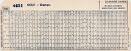 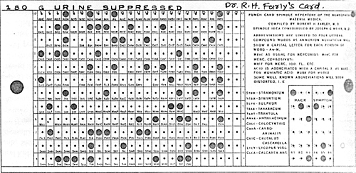 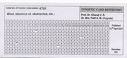 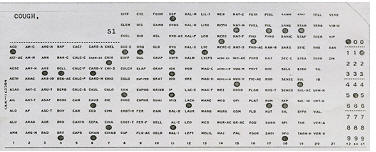 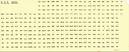 SARADA KRISHNA HOMOEOPATHIC MEDICAL COLLEGE, DEPT OF REPERTORY
HISTORICAL EVOLUTION OF CARD REPERTORIES
SARADA KRISHNA HOMOEOPATHIC MEDICAL COLLEGE, DEPT OF REPERTORY
SARADA KRISHNA HOMOEOPATHIC MEDICAL COLLEGE, DEPT OF REPERTORY
SARADA KRISHNA HOMOEOPATHIC MEDICAL COLLEGE, DEPT OF REPERTORY
SARADA KRISHNA HOMOEOPATHIC MEDICAL COLLEGE, DEPT OF REPERTORY
SARADA KRISHNA HOMOEOPATHIC MEDICAL COLLEGE, DEPT OF REPERTORY
METHOD OF WORKING
Bases of finding out similar remedy by using Card Repertory are based on punch system.
It is a system of visual sorting of data.
It helps physician by reducing the work of repertorization.
Card Repertory is mainly useful in cases where there are strong generals and weak particulars symptoms.
SARADA KRISHNA HOMOEOPATHIC MEDICAL COLLEGE, DEPT OF REPERTORY
After analysis and evaluation of symptoms according to the repertory used select few more characteristics, peculiar symptoms of the patients.

Convert those in to rubrics according to card repertory used.

Find out the code number of rubrics and cards from “Card Box.”

Arrange the cards according to their grades and method used for repertorization.
SARADA KRISHNA HOMOEOPATHIC MEDICAL COLLEGE, DEPT OF REPERTORY
Then match the punch and corners of the Cards to see the holes to get Similimum against light.

From which hole light is clearly passing that will be remedial code number and from which hole light is partially passing that will be another group of remedies.
SARADA KRISHNA HOMOEOPATHIC MEDICAL COLLEGE, DEPT OF REPERTORY
If in a case no hole is clearly seen, in such cases note down the most transilluminant code number of remedy and study MM to prescribe most suitable remedy.

This concept of transilluminant code is not applicable to each and every card repertory.
SARADA KRISHNA HOMOEOPATHIC MEDICAL COLLEGE, DEPT OF REPERTORY
ADVANTAGES
It is less time consuming method, one can repertories with in few minutes by handling cards.
It gives nearly similar remedy in short time.
It helps to know other related remedies by exact matching.
It is less laborious than that of actual paper and ink repertorization.
It reduces the eyestrain by reducing the work of repertorization.
SARADA KRISHNA HOMOEOPATHIC MEDICAL COLLEGE, DEPT OF REPERTORY
DISADVANTAGES
Only few no. of remedies are listed on the cards so chances of missing similimum.
There are many symptoms found in actual practice but in card repertory few no. of rubrics are present.
Grades of medicines are not on the cards so if any one wants to grade he should refer it in book repertory.
SARADA KRISHNA HOMOEOPATHIC MEDICAL COLLEGE, DEPT OF REPERTORY
If the selected number of rubrics is many there is problem of blockage so that there is possibility of indicating other group of remedies.
In some card repertories, grading of remedy is totally neglected.
There are repertories like Jugal Kishore which is big in size so difficult to carry at bedside.
SARADA KRISHNA HOMOEOPATHIC MEDICAL COLLEGE, DEPT OF REPERTORY
Boger says that cards are not seen as an end-all substitute for a more detailed repertory.
Cases with typical symptoms may not have corresponding cards.
Other limitation in general for repertories is, unless symptoms are properly evaluated and analyzed, it is futile attempt to use repertories in finding the similimum.
SARADA KRISHNA HOMOEOPATHIC MEDICAL COLLEGE, DEPT OF REPERTORY
With the advent of computers, cards have taken a backstage.
Always polychrest remedies only come in final result.
Some rubrics are combined to form one, which is not always acceptable. For Ex. Fear of robbers and fear of darkness are combined.
Rubrics & sub-rubrics are not well represented.
SARADA KRISHNA HOMOEOPATHIC MEDICAL COLLEGE, DEPT OF REPERTORY
References
Achyuthan’s Card Index
Kishore’s Card Repertory
Sankaran’s Card Repertory
A reference to repertories for homoeopathic students-Dr. SIJU .P.V 
Essentials of repertorisation-Dr. SHASHI KANT TIWARI
SARADA KRISHNA HOMOEOPATHIC MEDICAL COLLEGE DEPT OF REPERTORY
THANK YOU
SARADA KRISHNA HOMOEOPATHIC MEDICAL COLLEGE DEPT OF REPERTORY